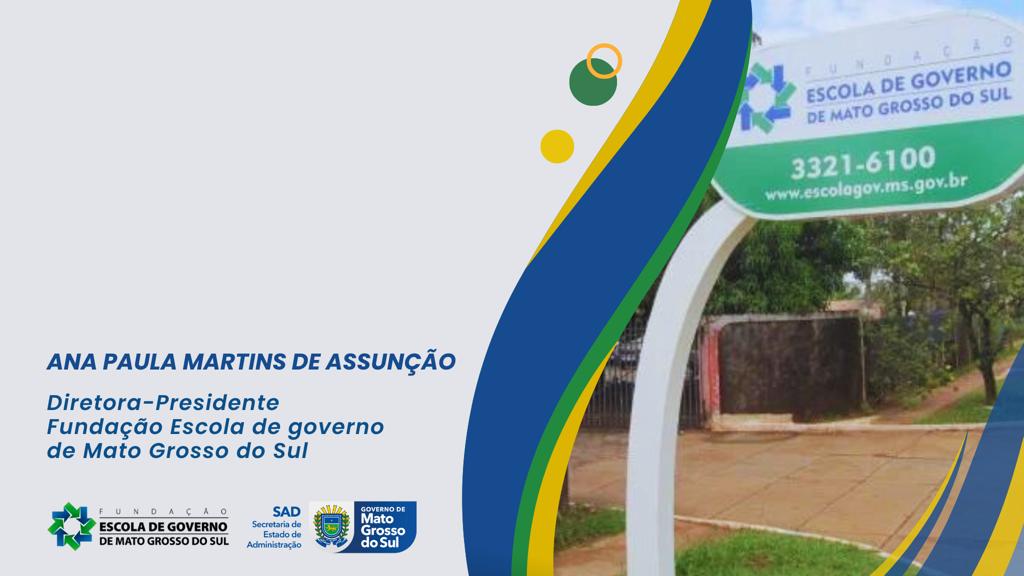 Excelência da Gestão Pública – O Programa de Integridade e o Modelo de Governança       gestaopublica.gov
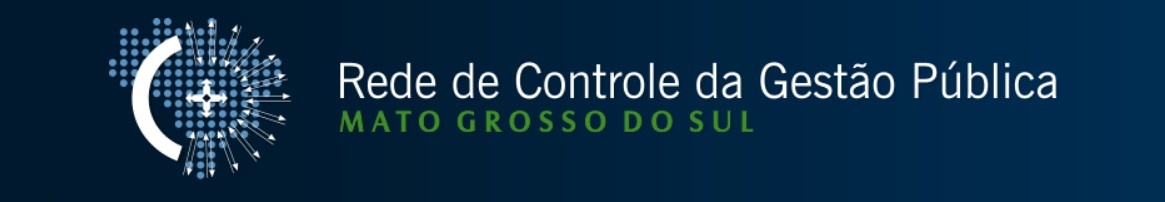 Professor João Arcoverde
“Somando esforços ganhamos energia para caminharmos com objetividade e compromisso com resultados eficazes”
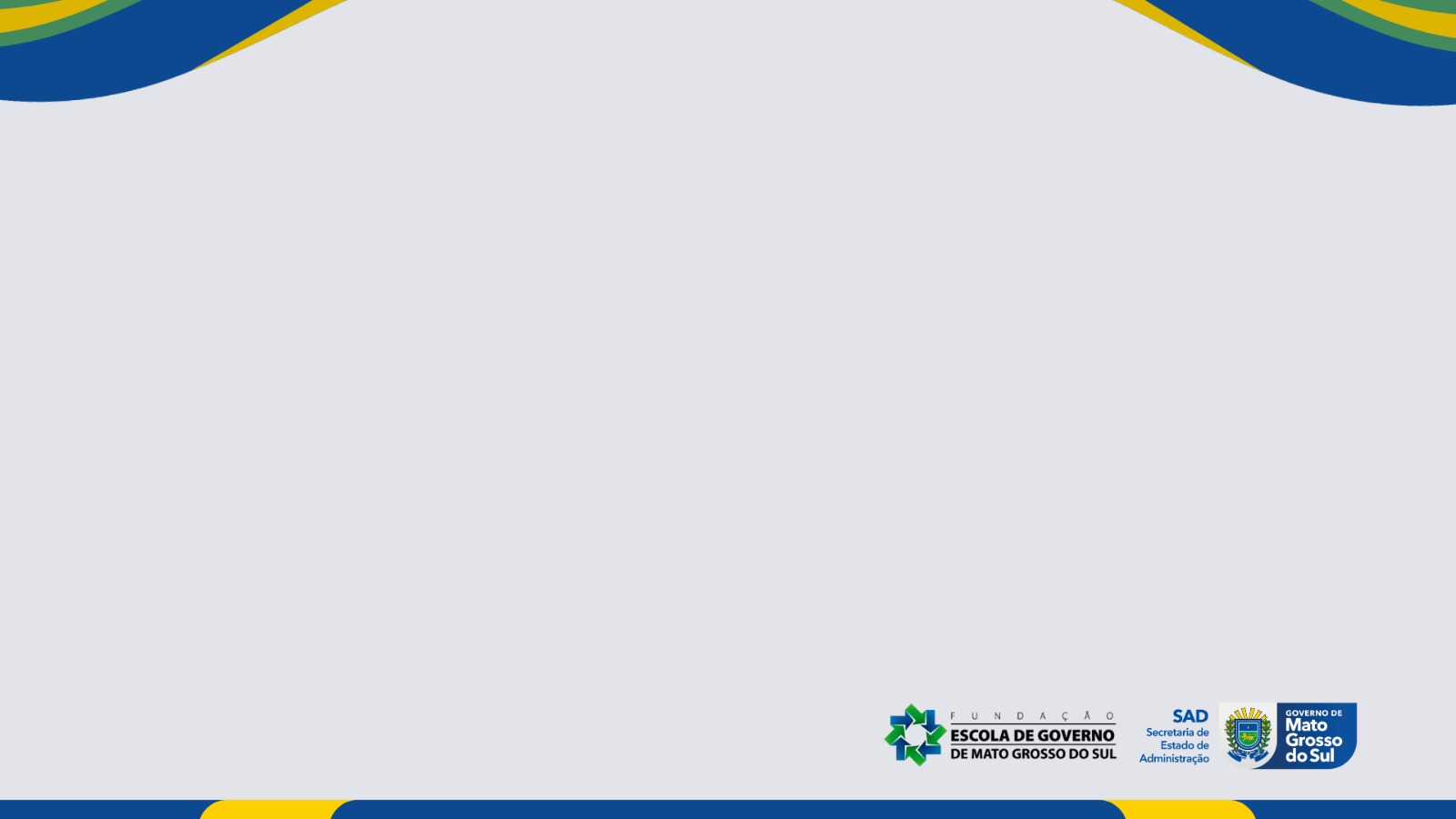 PIM – PROGRAMA DE INTEGRIDADE MUNICIPAL - MS
PIM
1- SENSIBILIZAÇÃO DAS PREFEITURAS

2- ADESÃO VOLUNTÁRIA AO PROGRAMA

3- ORIENTAÇÃO CONSULTIVA DA REDE DE CONTROLE DA GESTÃO ´PÚBLICA DO MS
Referencial de Combate à Fraude e Corrupção – TCU

Boas Práticas – CGU/TCU

Metodologia – ISO 31.000
Diagnósticos  Suscetibilidade à fraude 
e corrupção 

PMSI – Programa MS de
Integridade - Expertise
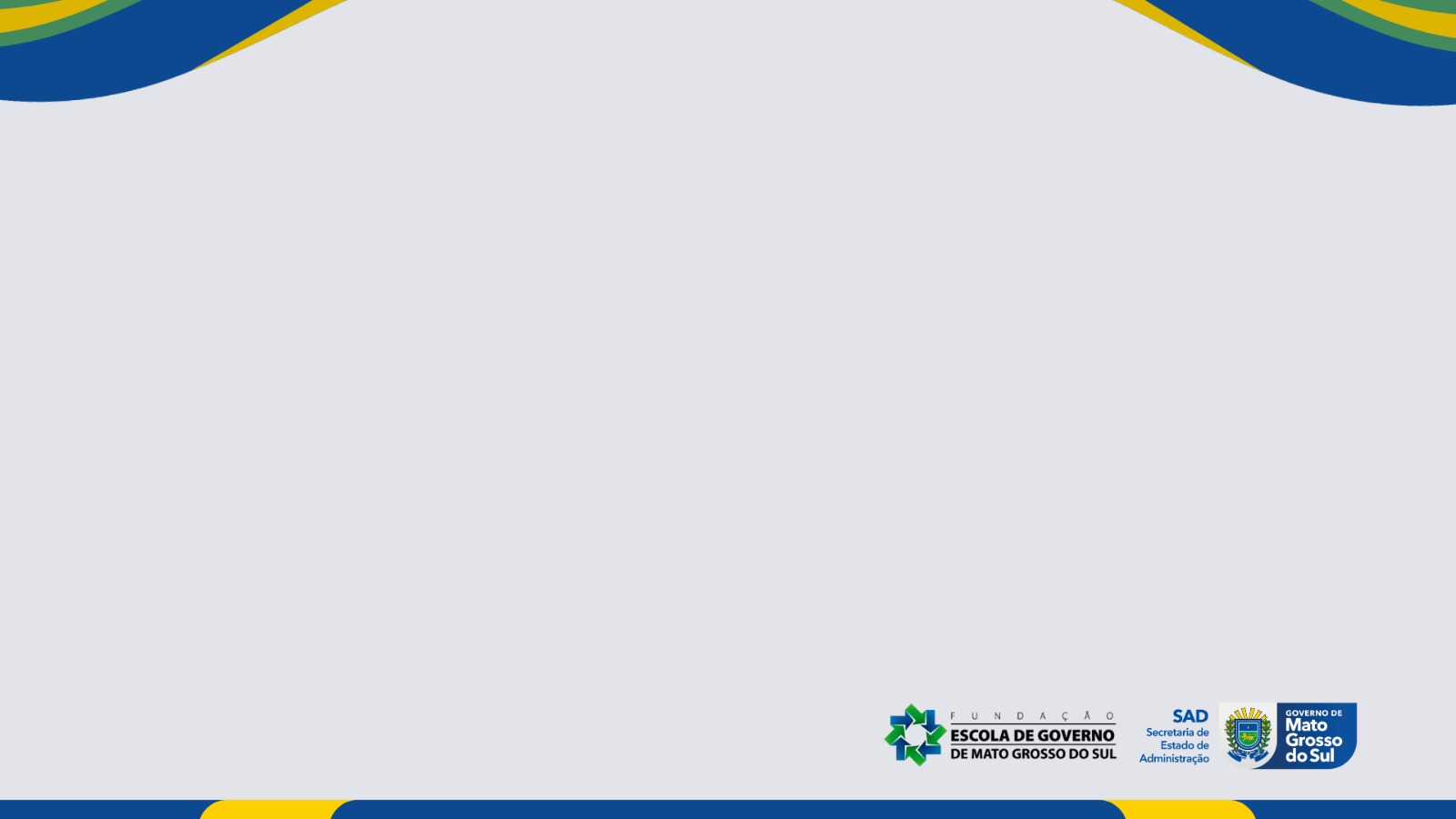 COMPONENTES DO PIM
SISTEMA
DE
INTEGRIDADE
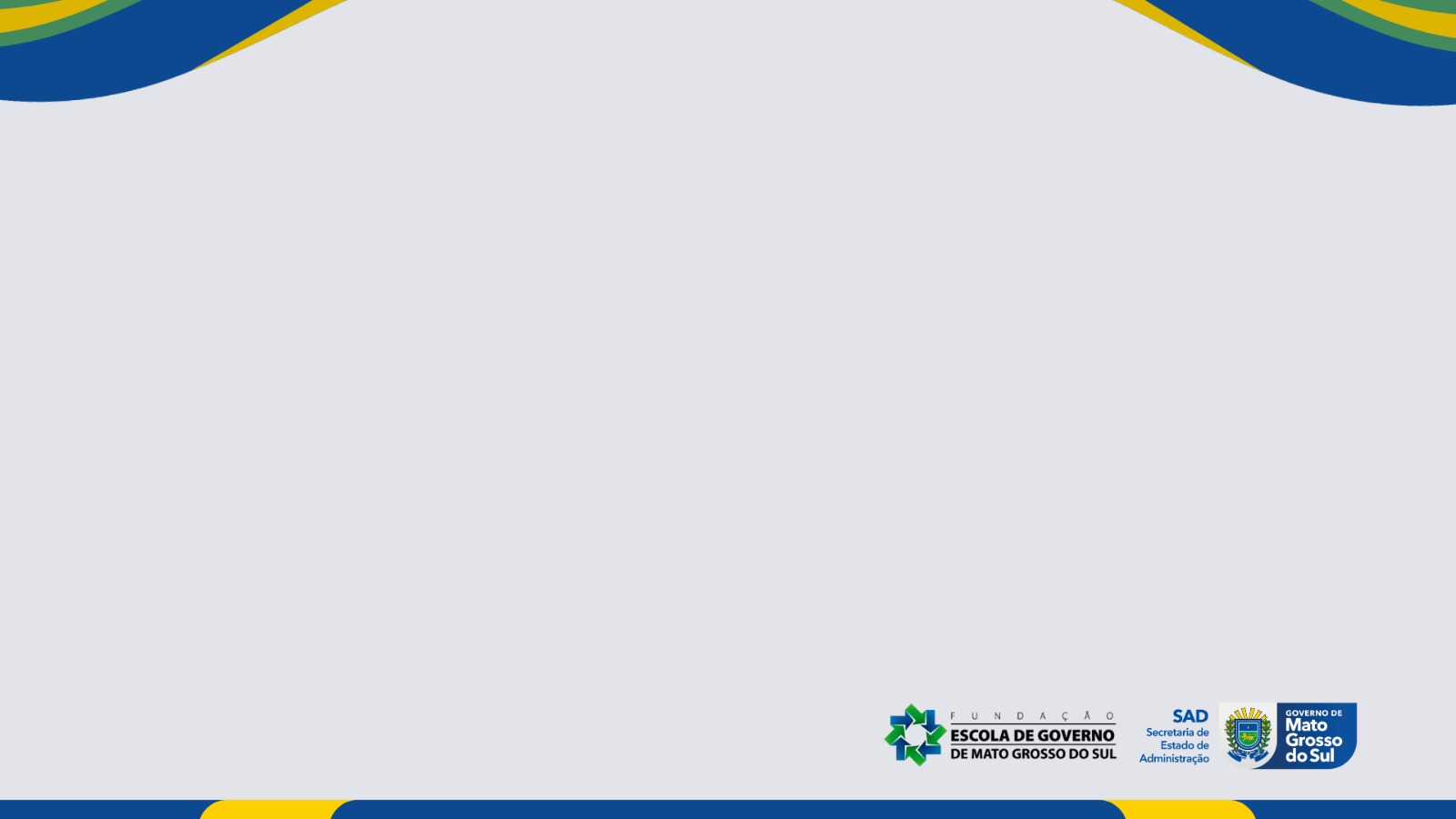 ESCOPO E PRODUTOS
CÓDIGO DE ÉTICA E CONDUTA

COMISSÃO DE ÉTICA

CANAL DE DENÚNCIA - OUVIDORIA

POLÍTICAS DE INTEGRIDADE

RISCOS DE INTEGRIDADE

CONTROLES PREVENTIVOS

PLANOS DE AÇÃO

MONITORAMENTO

GOVERNANÇA
REQUISITOS DO P.N.P.C. (*)
CONTROLES INTERNOS
REQUISITOS DE PREVENÇÃO
AMBIENTE ÉTICO

GESTÃO DE RISCOS

CONTROLES INTERNOS 

TRANSPARÊNCIA

GESTÃO DE PESSOAS
RISCOS DE INTEGRIDADE
MACROPROCESSOS
CAPACITAÇÃO PROFISSIONAL – FERRAMENTAS - SISTEMAS
(*) P.N.P.C. – Programa Nacional de Prevenção à Corrupção
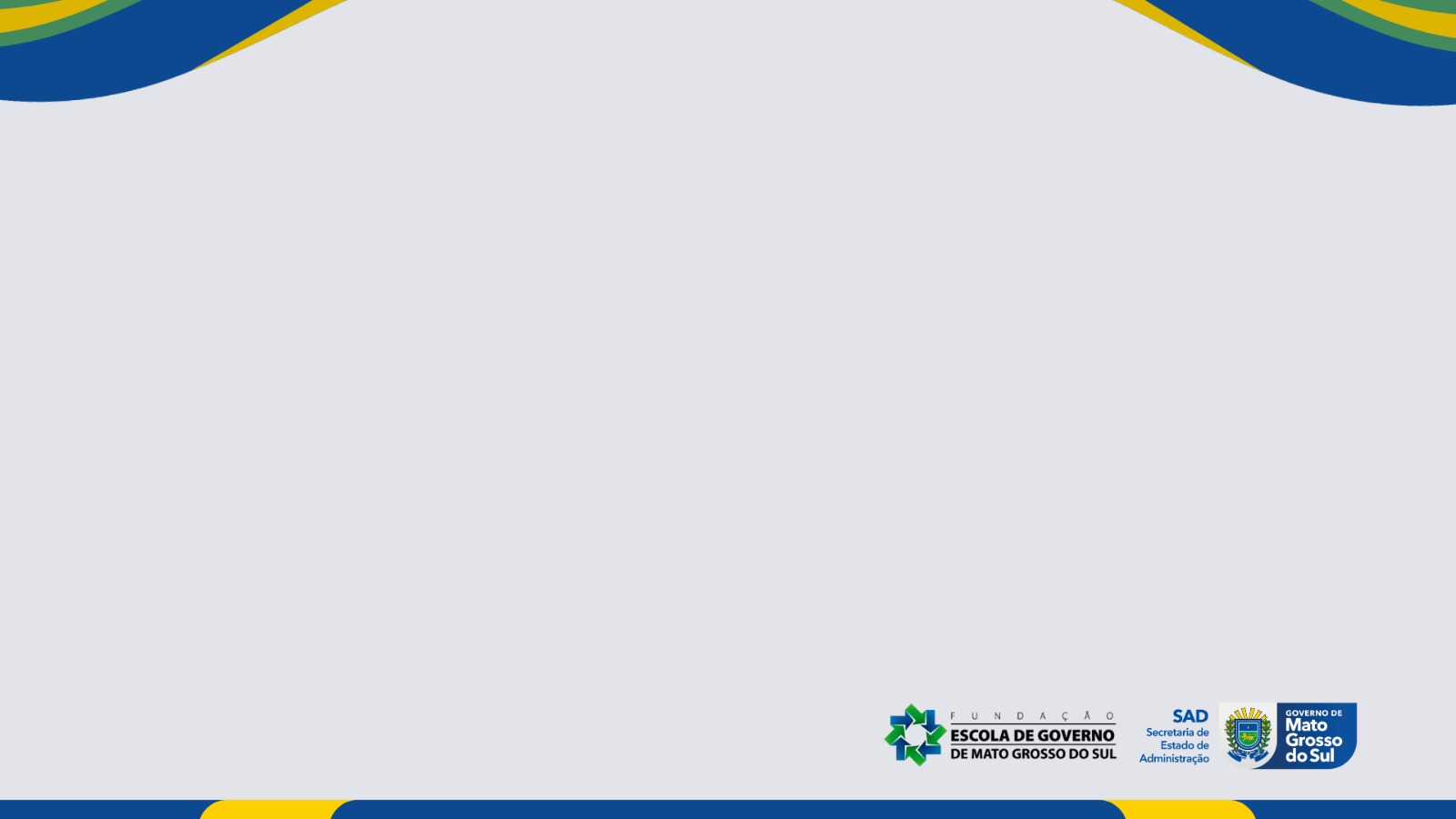 ÓRGÃO/ENTIDADE/EMPRESA
(unidade, grupo, comitê, pessoa)
PAPÉIS E RESPONSABILIDADES
Execução

Gestão
SETORIAL/SECCIONAL
(indicados/nomeados)
Apoio

Suporte
Operac.
Consult.
Interna
Suporte
técnico
REDE DE CONTROLE DA GESTÃO MS
(equipe dedicada)
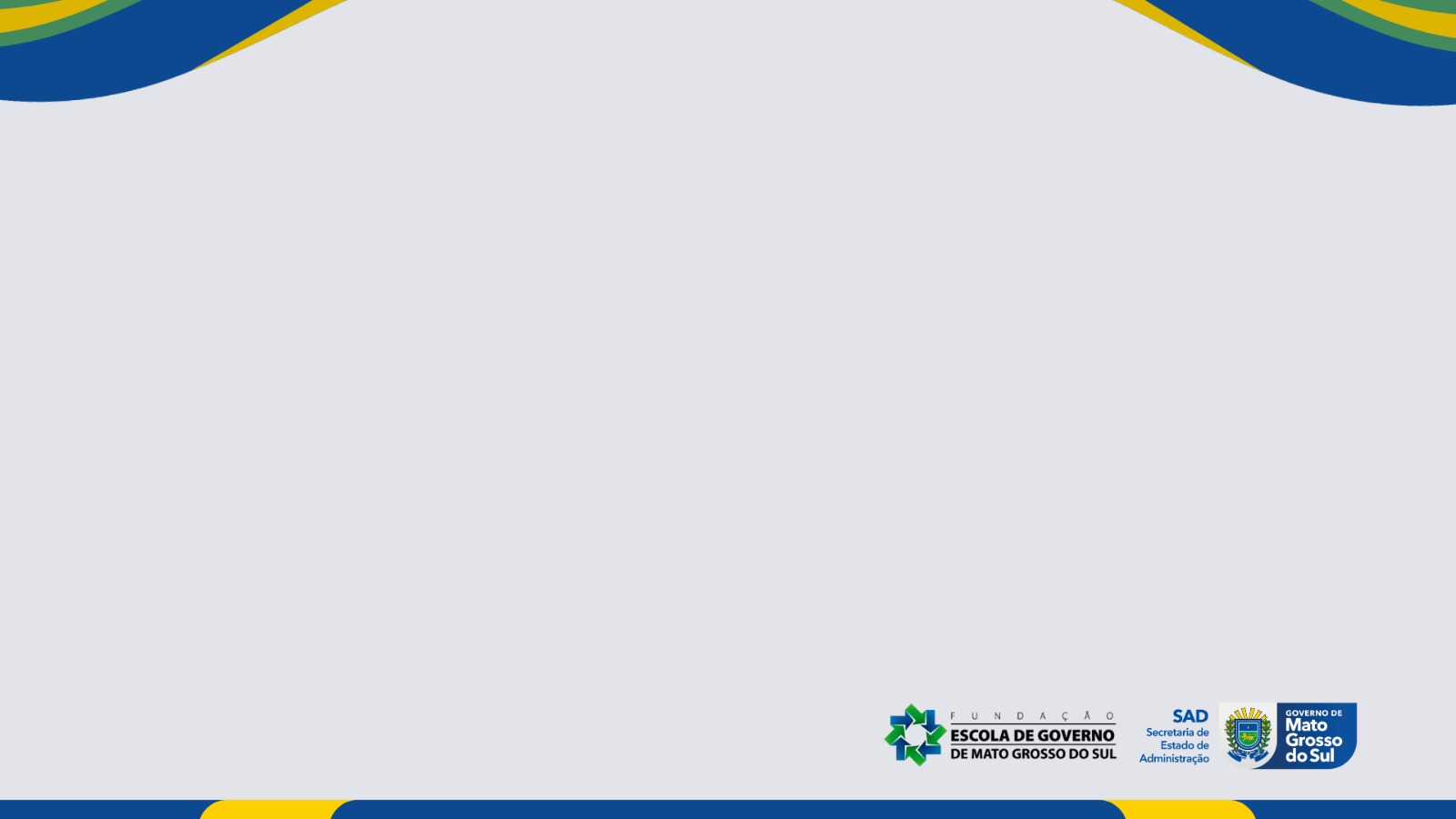 1ª ETAPA – PROCESSOS ESTRUTURANTES
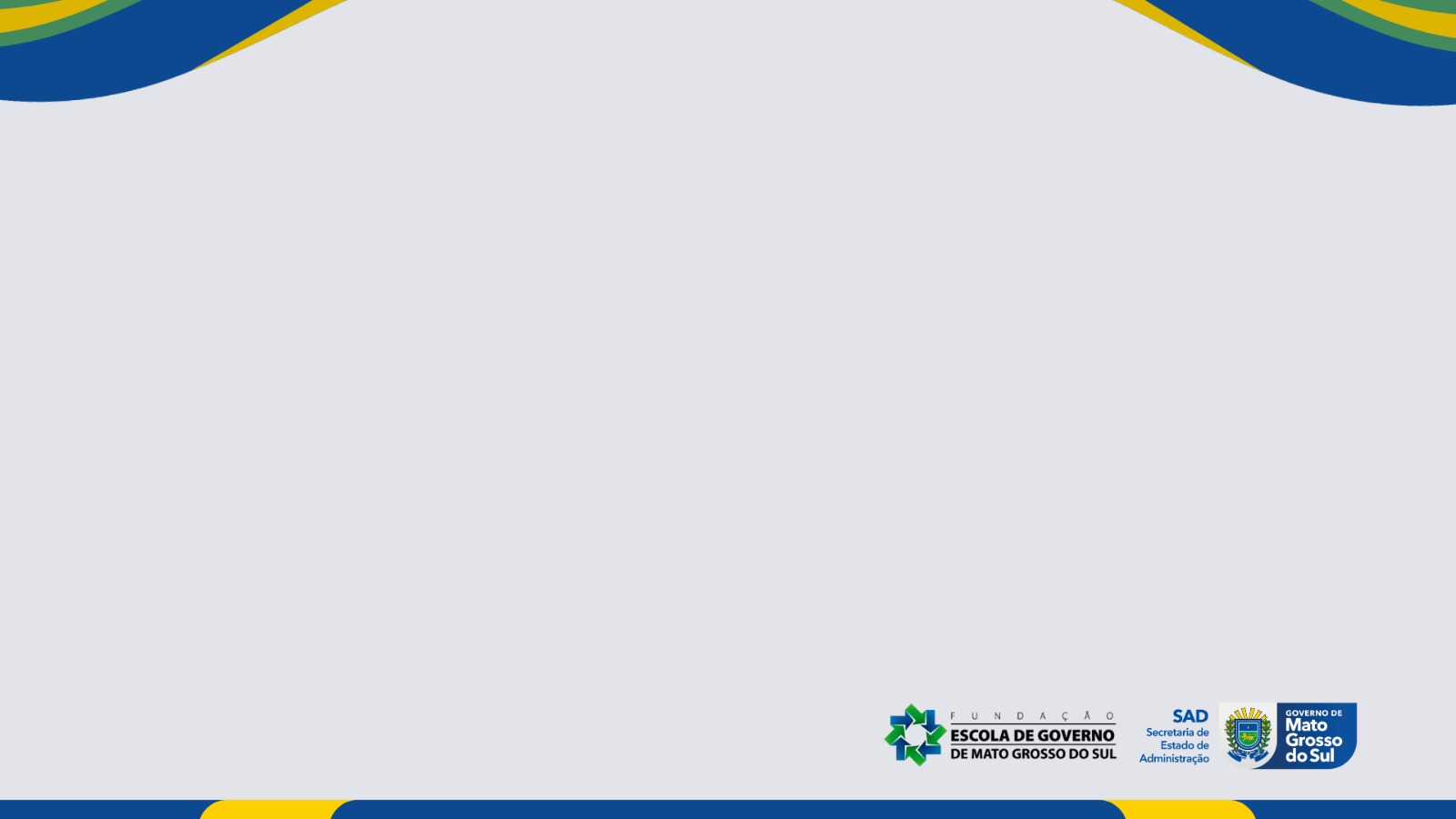 2ª. ETAPA – PROJETO PILOTO – RISCOS
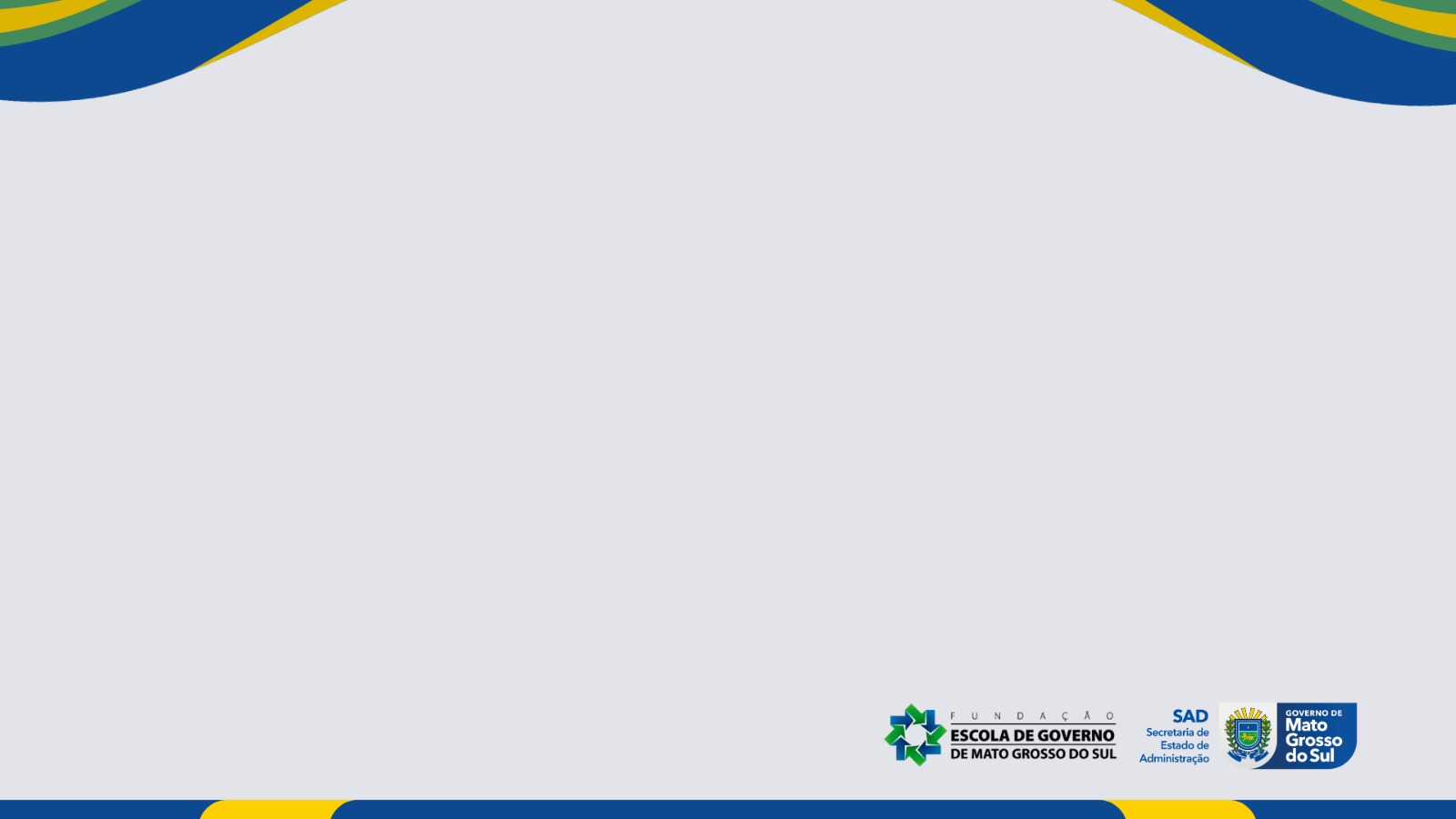 MODELO INSTITUCIONAL – GESTAOPUBLICAGOV.BR
GESTAOPUBLICAGOV
1- SENSIBILIZAÇÃO DOS ÓRGÃOS PÚBLICOS

2- ADESÃO AO PROGRAMA

3- ORIENTAÇÃO CONSULTIVA DA REDE NACIONAL

4- ORIENTAÇÃO DO MGI
MEG – Modelo de Excelência
da Gestão - FNQ 

Portaria SEGES/MGI 7.383
MODELO DE 
EXCELÊNCIA
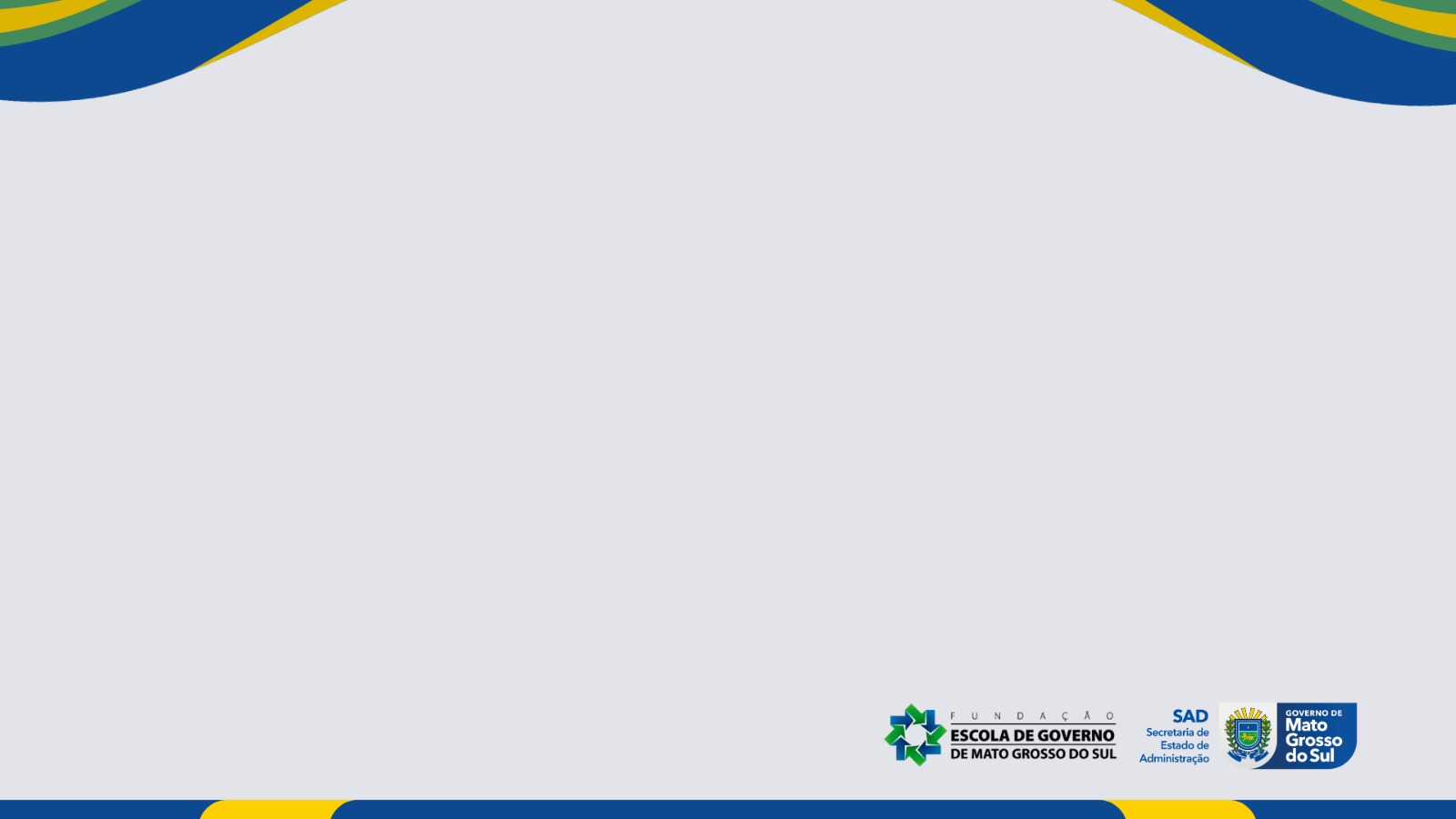 ESCOPO E PRODUTOS
PLANEJAMENTO ESTRATÉGICO
CAPACITAÇÃO
CARTA DE SERVIÇOS
CONTROLE SOCIAL
PADRONIZAÇÃO DE PROCESSOS
 TRATAMENTO DOS RISCOS 
CAPITAL INTELECTUAL
ÉTICA E CONDUTA
CONTROLES
PLANOS DE AÇÃO -RESULTADOS
INDICADORES
GOVERNANÇA
GOVERNANÇA
ESTRATÉGIAS E PLANOS
PÚBLICO-ALVO
SUSTENTABILIDADE
CAPITAL INTELECTUAL
PROCESSOS
VALOR PÚBLICO
REQUISITOS DE GOVERNANÇA
RISCOS – AMBIENTAIS E SOCIAIS
PROCESSOS
CAPACITAÇÃO PROFISSIONAL – FERRAMENTAS - SISTEMAS
(*) P.N.P.C. – Programa Nacional de Prevenção à Corrupção
CONVERGÊNCIAS – INTEGRIDADE  X  GESTÃO
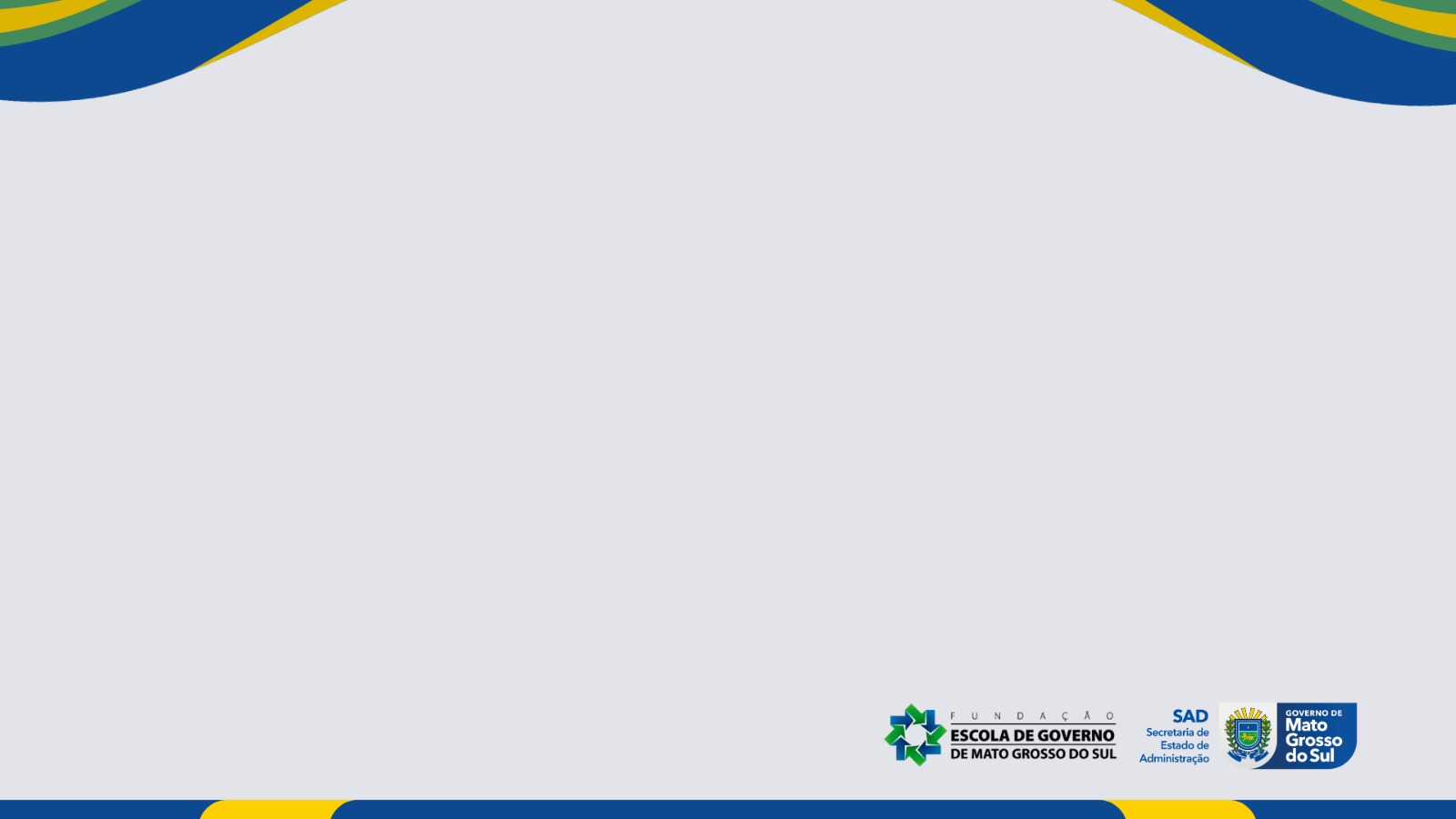 CÓDIGO DE ÉTICA E CONDUTA
COMISSÃO DE ÉTICA
CANAL DE DENÚNCIA - OUVIDORIA
POLÍTICAS DE INTEGRIDADE
RISCOS DE INTEGRIDADE
CONTROLES PREVENTIVOS
PLANOS DE AÇÃO - RESULTADOS
MONITORAMENTO
GOVERNANÇA
CAPACITAÇÃO
PROCESSOS
INCOMPATIBILIDADES – INTEGRIDADE  X  GESTÃO
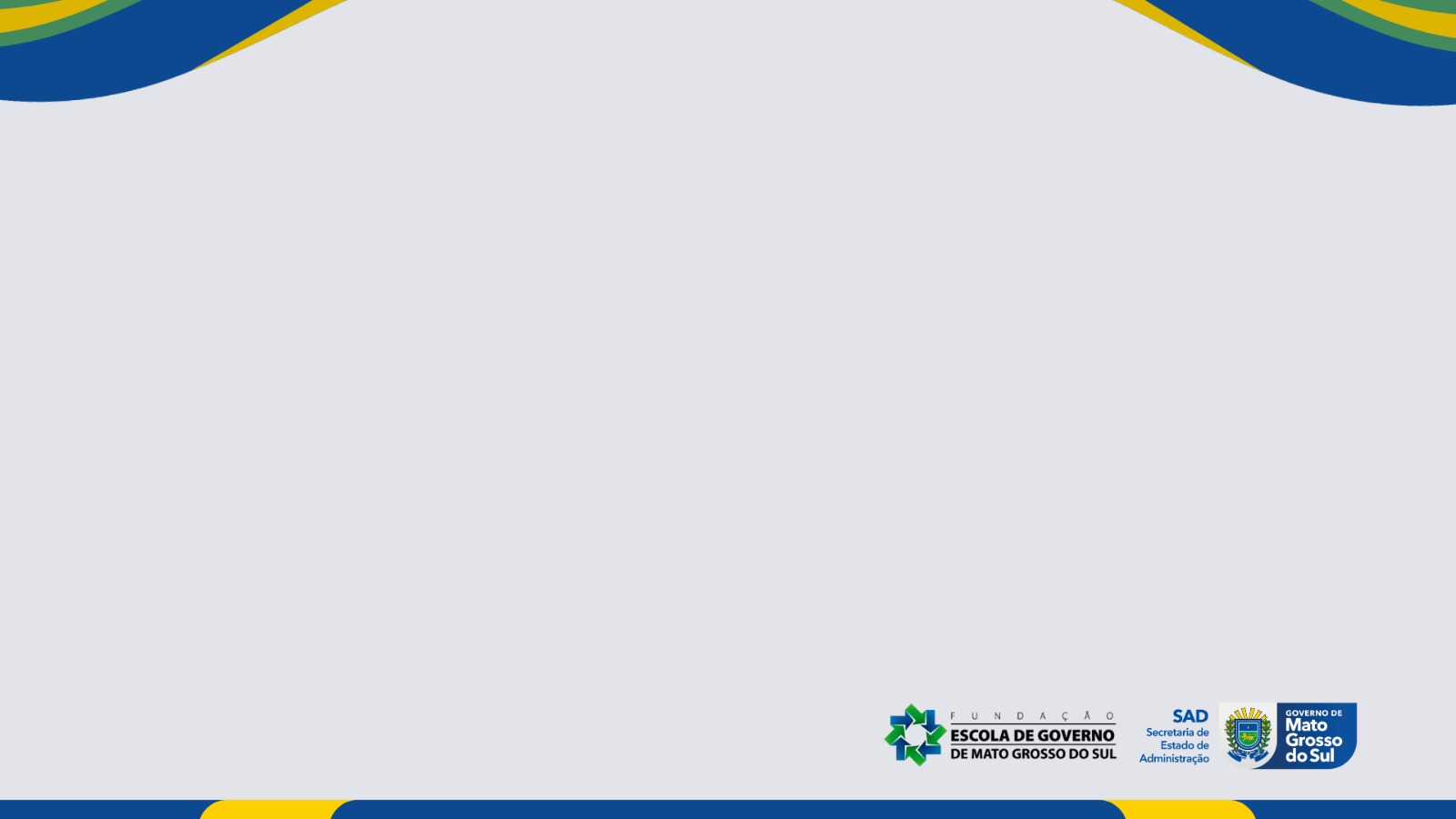 REFLEXÕES
ESTUDOS COMPARATIVOS

SINERGIA

ORIENTAÇÃO NORMATIVA
INTEGRADA
“Somando esforços ganhamos energia para caminharmos com objetividade e compromisso com resultados eficazes”
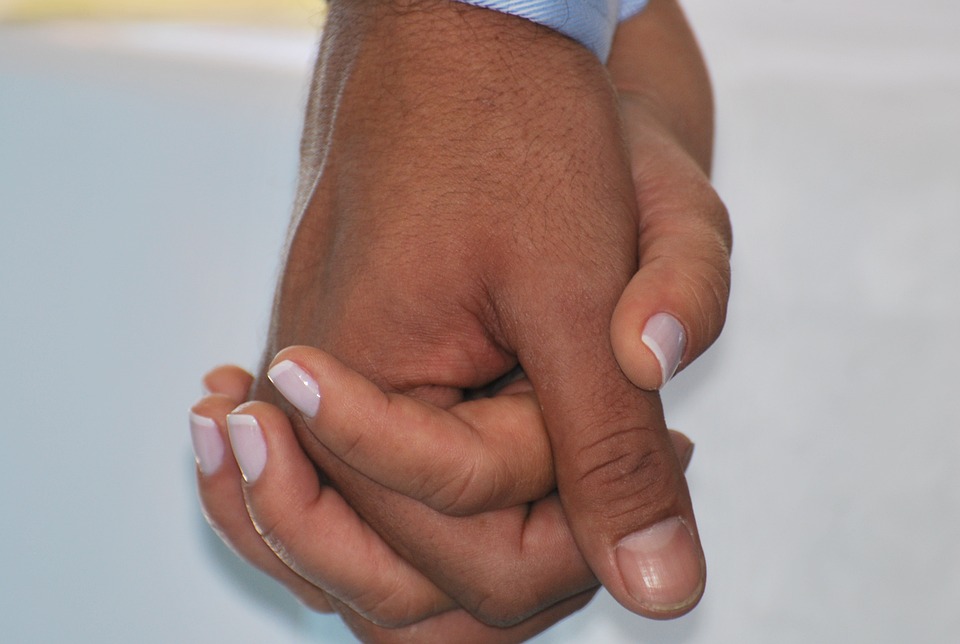 GESTÃO
PLANEJAMENTO
CONTROLE
CONTROLADORIA
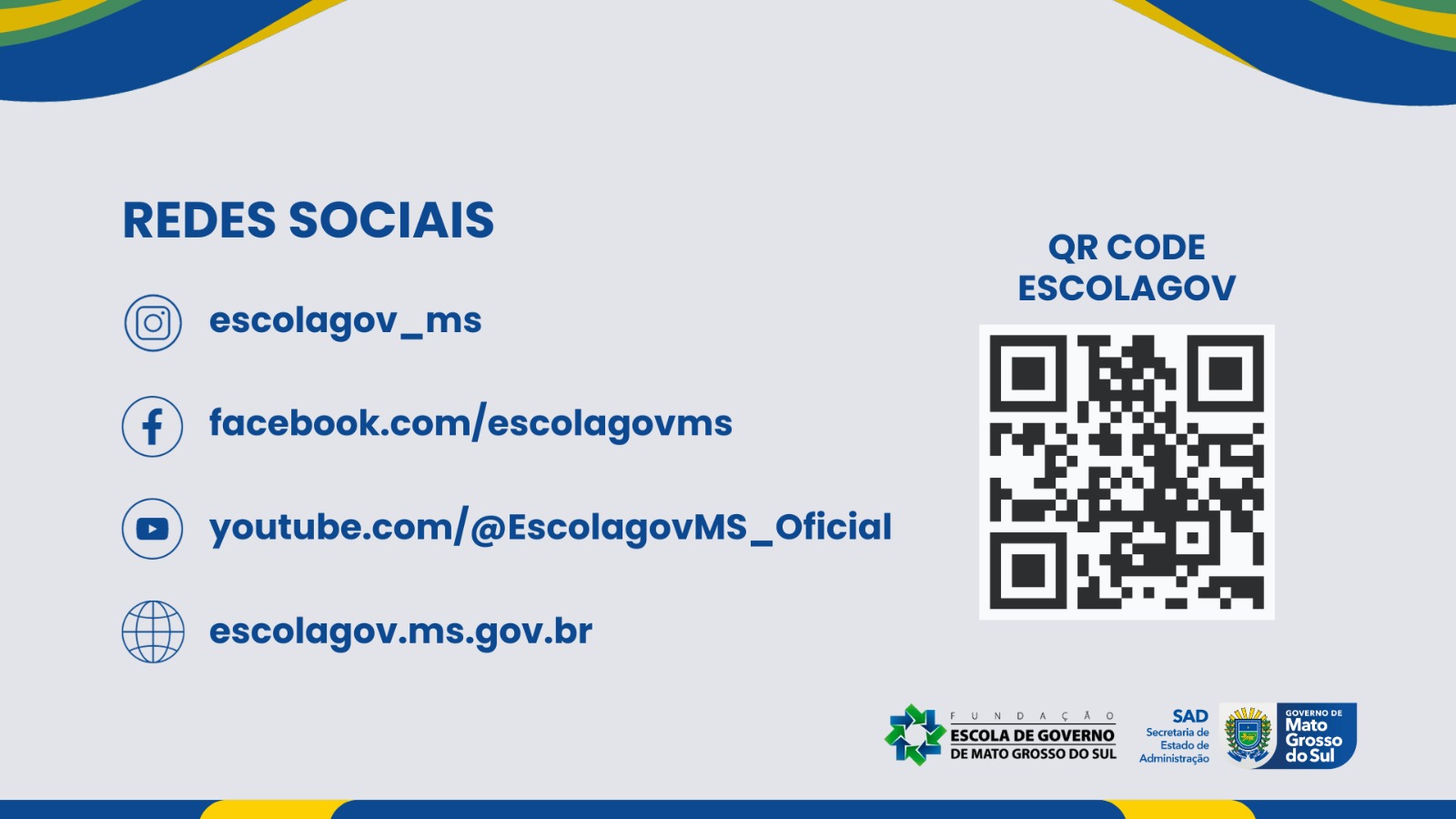 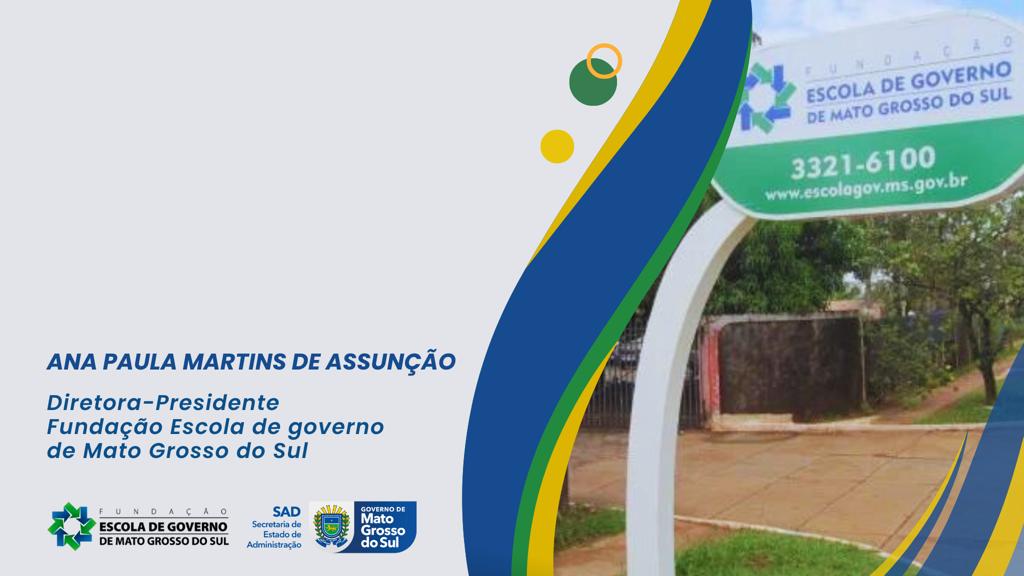 OBRIGADO!
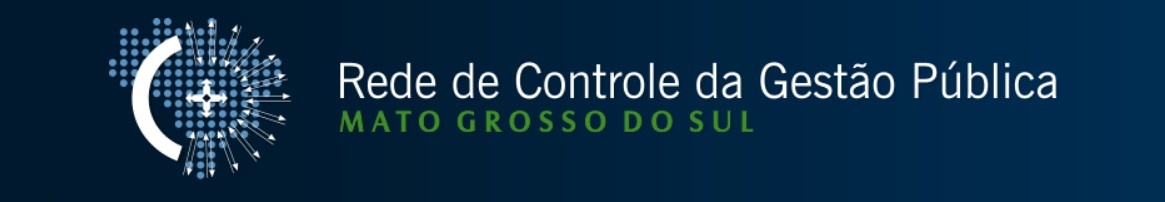 João Arcoverde
jfarcoverde@yahoo.com.br
55 13 99151-8828
EscolaGov MS